Виды финансовой поддержки субъектов малого и среднего предпринимательства, реализуемые на территории Республики Алтай
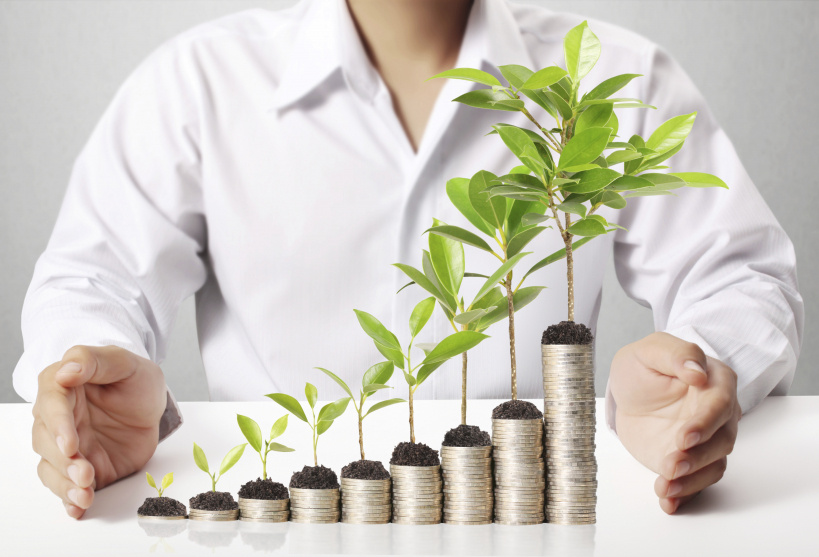 ФОРМЫ ГОСУДАРСТВЕННОЙ ПОДДЕРЖКИ СУБЪЕКТОВ МАЛОГО И СРЕДНЕГО ПРЕДПРИНИМАТЕЛЬСТВА 
(в соответствии со статьей 8 Закона Республики Алтай 
от 21 октября 2016 года № 64-РЗ 
«О развитии малого и среднего предпринимательства в Республике Алтай»)
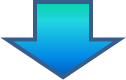 Информа-ционная
Финан-совая
Консуль-тационная
Прочая*
Имущест-венная
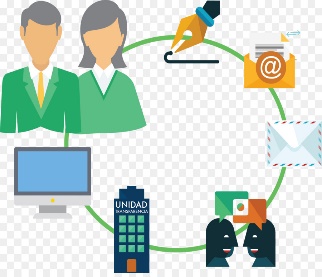 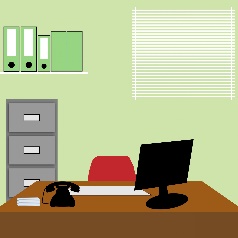 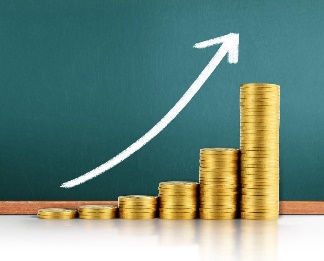 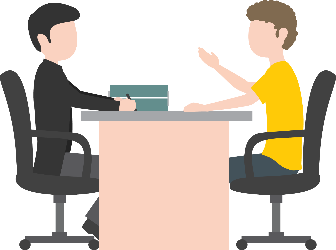 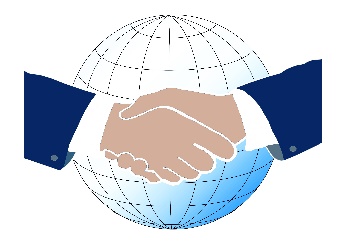 * поддержка в области подготовки, переподготовки и повышения квалификации работников субъектов МСП, в области инноваций и промышленного производства, ремесленничества, поддержка субъектов МСП, осуществляющих внешнеэкономическую и сельскохозяйственную деятельность
1
Получатели финансовой поддержки
Субъекты малого и среднего предпринимательства
Самозанятые граждане
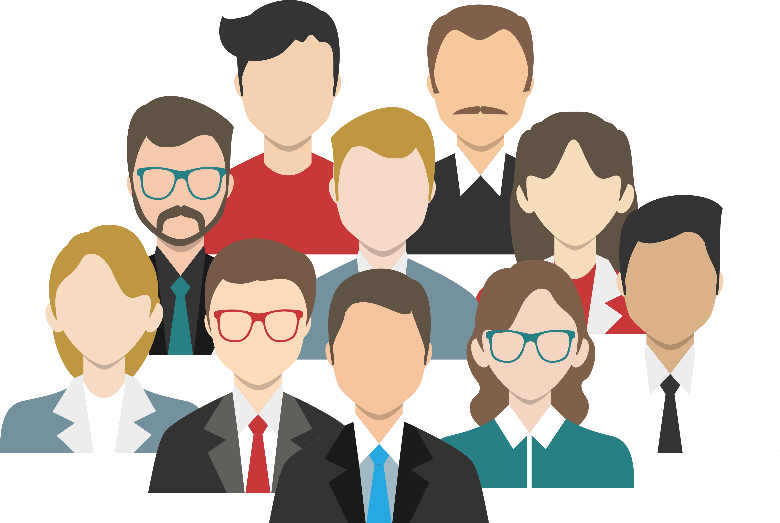 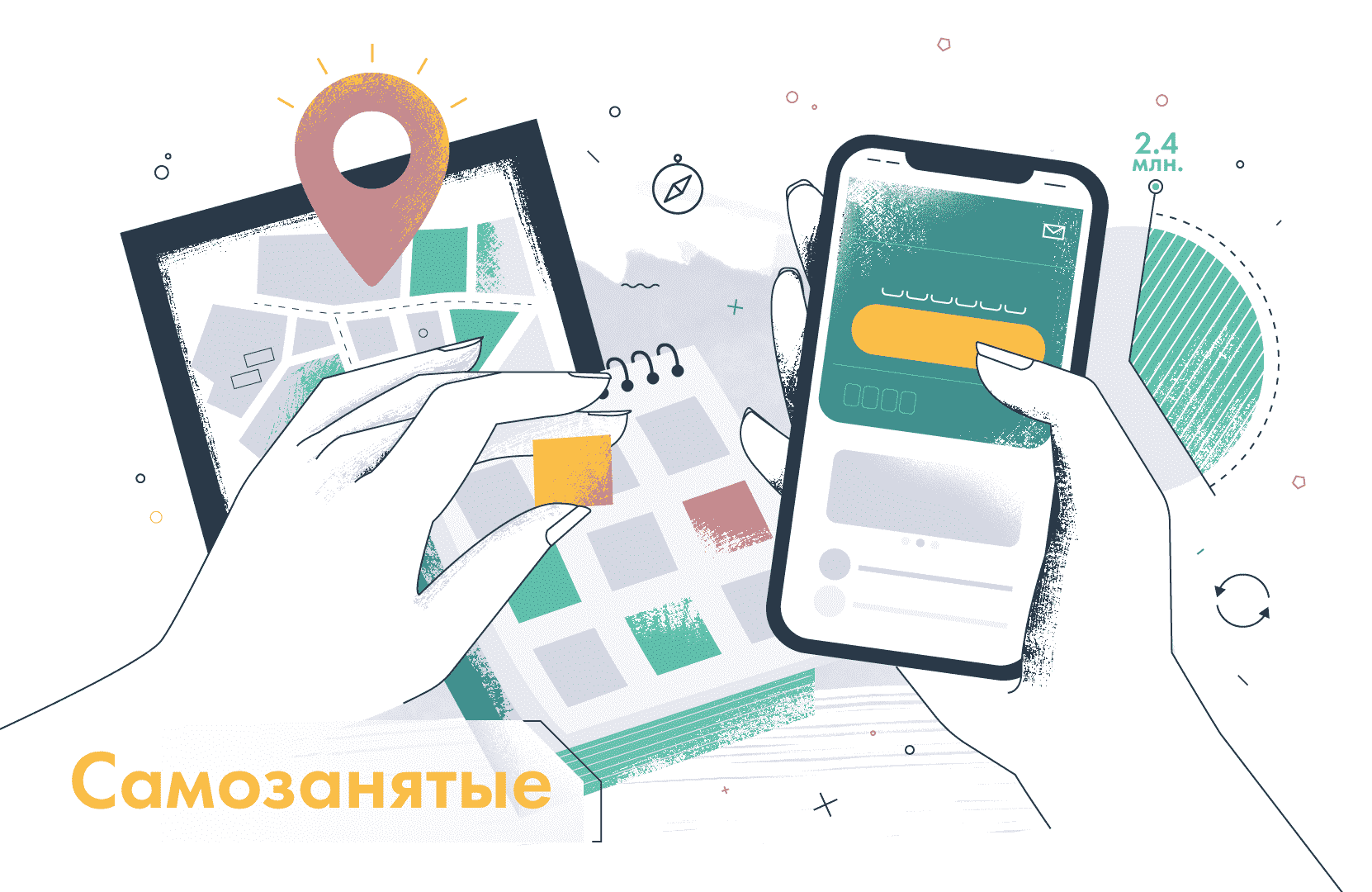 2
Льготный лизинг
Льготное кредитование с государственным участием
ВИДЫ ФИНАНСОВОЙ ПОДДЕРЖКИ
Поручительство региональной  гарантийной организации
Предоставление субсидий и грантов
Льготные микрозаймы
3
ЛЬГОТНОЕ КРЕДИТОВАНИЕ С ГОСУДАРСТВЕННЫМ УЧАСТИЕМ
Программа стимулирования кредитования 
АО «Корпорация МСП»
Программа льготного кредитования Минэкономразвития России
Постановление Правительства РФ от 30.12.2018 N 1764
Протокол Совета директоров АО 
от 30.09.2020 № 104
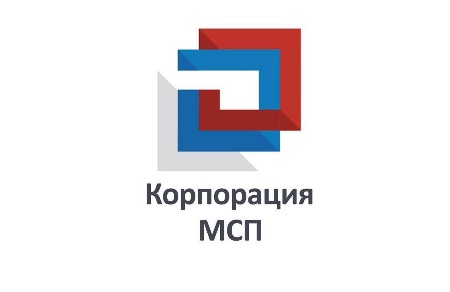 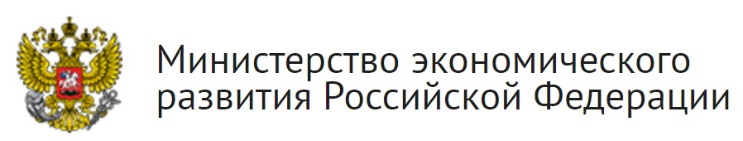 4
Программа стимулирования кредитования АО «Корпорация МСП»
ключевые условия программы
5
Программа льготного кредитования Минэкономразвития России
ключевые условия программы
6
ПОРУЧИТЕЛЬСТВО РЕГИОНАЛЬНОЙ  ГАРАНТИЙНОЙ ОРГАНИЗАЦИИ
Региональная гарантийная организация (РГО) осуществляет деятельность на базе 
МКК, НКО «Фонд поддержки МСП Республики Алтай»
Предоставляет поручительства за субъектов МСП перед Банками 
и лизинговыми компаниями
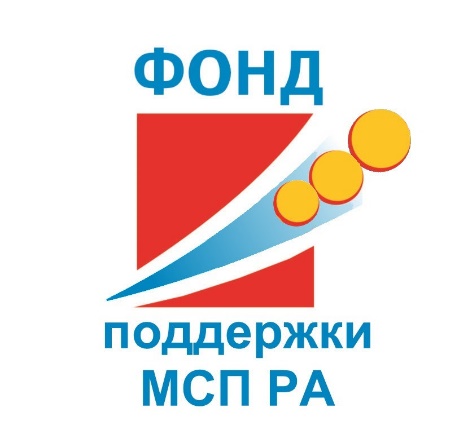 Банки:
Сбербанк
Алтайкапиталбанк
АКБ Ноосфера
МСП-Банк
Региональные лизинговые компании:
Татарстана
Башкортостана
Ярославской области
САХА (Якутии)
7
ЛЬГОТНЫЕ МИКРОЗАЙМЫ
Микрозаймы предоставляются субъектам малого и среднего предпринимательства, включенным в Единый реестр субъектов МСП 
МКК, НКО «Фонд поддержки МСП Республики Алтай»
в период с декабря 2019 года по июнь 2020 года проведена существенная докапитализация Фонда в рамках реализации нацпроекта «МСП и поддержка индивидуальной предпринимательской инициативы»;
Фондом существенно упрощены процедуры оформления микрозаймов, оптимизирован пакет предоставляемых документов;
максимальная ставка по микрозаймам составляет 4,5% годовых;
в 2020 году введены новые программы по кредитованию самозанятых граждан и отраслей промышленности (по условиям кредитования Фонда развития промышленности)
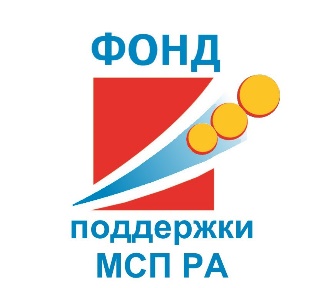 За 2020 год выдано 232 микрозайма на 260 млн. рублей, предоставлены отсрочки платежей по 51 договору на 54 млн. руб. За 1 квартал 2021 года выдано 60 микрозаймов на 64 млн. рублей.
8
ПРЕДОСТАВЛЕНИЕ СУБСИДИЙ И ГРАНТОВ
Субсидии на возмещение части затрат, связанных с приобретением оборудования в целях модернизации производства товаров и по договорам лизинга
 Минэкономразвития РА
Субсидии на развитие внутреннего и въездного туризма и туристско-рекреационных кластеров 
в Республике Алтай
и гранты по линии Ростуризма 
 Минприроды РА
Гранты «Агростартап» и 
субсидии сельхоз. потребительским кооперативам по регпроекту «Акселерация субъектов МСП» по направлению поддержки фермеров и развитие сельской кооперации»  
Минсельхоз РА
Гранты для субъектов МСП, получивших статус 
«социального предприятия» 
(будут предоставляться со 2 полугодия 2021 года по регпроекту «Создание условий для легкого старта и комфортного ведения бизнеса»
Минэкономразвития РА
Государственная финансовая помощь на открытие бизнеса на основании социального контракта в рамках программы по снижению уровня бедности при условии регистрации получателя помощи в качестве ИП или «самозанятого»
 Минтруда РА
9
ЛЬГОТНЫЙ ЛИЗИНГ
Программа льготного лизинга реализуется через сеть региональных лизинговых компаний (РЛК): Татарстана, Башкортостана, Ярославской области, САХА (Якутии)
Преимущества программы льготного лизинга:
льготные процентные ставки: 6% для российского оборудования, 8% для иностранного;
лизинг является беззалоговым финансированием, обеспечением является сам предмет лизинга;
РЛК самостоятельно приобретает у поставщика оборудование и передает его во временное пользование и владение лизингополучателю;
лизингополучатель вправе выбрать график платежей исходя из сезонности бизнеса;
первый лизинговый платеж оплачивается через 30 дней после подписания акта приема-передачи;
существует возможность привлечения РГО в качестве поручителя.
Параметры финансирования:
профиль клиента – субъект МСП, включенный в Единый реестр субъектов МСП (величина дохода до 800 млн. руб., численность сотрудников до 100 чел.);
предмет лизинга – новое оборудование (не использованное или не введенное в эксплуатацию);
сумма финансирования – от 0,5 до 200 млн. руб.;
срок лизинга – от 13 до 84 месяцев, аванс от 0% (при наличии поручительства РГО не менее 30% от стоимости лизинга) до 15%.
10
Ссылки на информационные ресурсы по финансовой поддержке субъектов малого и среднего предпринимательства и самозанятых граждан
11